DOA BELAJAR
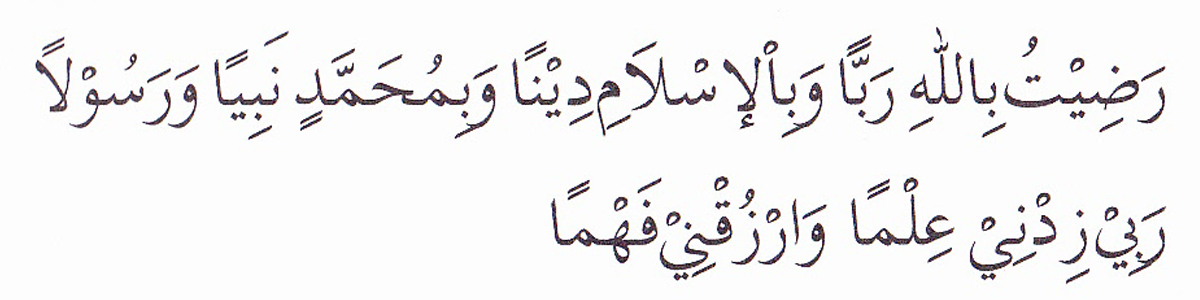 PEMBUKA BELAJAR
“Kami ridho Allah SWT sebagai Tuhanku, Islam sebagai agamaku, dan Nabi Muhammad sebagai Nabi dan Rasul, Ya Allah, tambahkanlah kepadaku ilmu dan berikanlah aku kefahaman”
Monitoring
Dewi Amanatun Suryani, S.IP., MPA
Disampaikan pada Kuliah Monitoring dan Evaluasi Kebijakan Publik
Maret, 2021
Capaian Pembelajaran
Mahasiswa mampu memahami monitoring dan pendekatan dalam monitoring
Deskripsi Mata Kuliah
1. Jenis Monitoring dan evaluasi
2. Pendekatan Monitoring
Monitoring adalah proses kegiatan pengawasan terhadap implementasi kebijakan yang meliputi keterkaitan antara implementasi dan hasil-hasilnya (outcomes) (Hogwood and Gunn, 1989).
Empat Fungsi Monitoring
Ketaatan (compliance)Monitoring menentukan apakah tindakan administrator, staf, dan semua yang terlibat mengikuti standar dan prosedur yang telah ditetapkan. 
Pemeriksaan (auditing)Monitoring menetapkan apakah sumber dan layanan yang diperuntukkan bagi pihak tertentu (target) telah mencapai mereka. 
Laporan (accounting)Monitoring menghasilkan informasi yang membantu “menghitung” hasil perubahan sosial dan masyarakat sebagai akibat implementasi kebijaksanaan sesudah periode waktu tertentu. 
Penjelasan (explanation)Monitoring menghasilkan informasi yang membantu menjelaskan bagaimana akibat kebijaksanaan dan mengapa antara perencanaan dan pelaksanaannya tidak cocok.
Evaluasi berdasarkan waktu dan pelaksanaannya
Evaluasi formatif dan evaluasi sumatif . Dinyatakan oleh Taylor, evaluasi formatif adalah evaluasi yang dilaksanakan terhadap program atau kegiatan yang telah dirumuskan, sebelum program atau kegiatan itu sendiri dilaksanakan. Sedangkan evaluasi sumatif, merupakan kegiatan evaluasi yang dilakukan setelah program selesai dilaksanakan. 
Evaluasi intern dan evaluasi ekstern Dikemukakan oleh Sanders & Sullins bahwa suatu evaluasi internal, yang diadakan secara internal oleh staf yang bekerja pada program tersebut, biasanya berkembang secara alami. Tujuannya adalah untuk mengumpulkan feedback pada aspek program yang ditinjau dan kemungkinan revisi sedang berlangsung. Evaluasi ekstern, adalah evaluasi yang dilaksanakan oleh pihak luar, meskipun inisiatif dilakukannya evaluasi dapat muncul dari kalangan orang luar, atau justru diminta oleh organisasi pemilik atau pelaksana program yang bersangkutan (Mardikanto, 2009).
Perbedaan
Evaluasi formatif fokus pada implementasi dan peningkatan dari kebijakan, program, atau kegiatan. 
Evaluasi sumatif fokus pada hasil
Evaluasi Berdasarkan Waktu
Evaluasi ex-ante adalah penilaian terhadap kemungkinan pengaruh yang terjadi di masa depan. Ini dilakukan sebelum kegiatan atau program dilakukan. Salah satu tipe dari evaluasi ex-ante adalah evaluasi prospektif. Evaluasi Prospektif adalah evaluasi yang menilai outcome dari tujuan kegiatan, program, atau kebijakan. Evaluasi prospektif sering berupa rekonstruksi atau penilaian program. 
Evaluasi midterm adalah tipe dari evaluasi formatif. Evaluasi ini dimaksudkan untuk meningkatkan kinerja pada saat fase implementasi dari program atau kegiatan. Evaluasi formatif merupakan evaluasi yang dimaksudkan untuk meningkatkan kinerja, sering dilakukan selama fase implementasi dari kegiatan atau program. Evaluasi formatif juga dilakukan untuk alasan lain seperti kepatuhan (compliance), legal requirements atau sebagai bagian dari evaluation initiative. Evaluasi formatif menilai program, kebijakan, atau kegiatan yang diimplementasikan. Tipe evaluasi ini dilaksanakan selama fase implementasi dari program atau kegiatan. Evaluasi formatif sering disebut sebagai evaluasi proses, karena difokuskan pada operasional. Evaluasi ini memfokuskan pada relevansi, efektifitas, dan efisiensi. Hal ini penting untuk menuntun ke tahapan selanjutannya dan meningkatkan kegiatan yang akan dilakukan
Evaluasi Berdasarkan Waktu
Evaluasi final or terminal. Evaluasi final or terminal merupakan tipe dari evaluasi sumatif karena dilakukan menjelang akhir dari fase pelaksanaan kegiatan atau program. Ini digunakan untuk menilai hasil yang didapat. Hal ini digunakan untuk memberikan informasi tentang nilai program. Evaluasi sumatif merupakan fase terakhir. 
Evaluasi sumatif dimaksudkan untuk menyediakan informasi tentang kesalahan dari sebuah program (OECD, 2002). Evaluasi sumatif sering disebut sebagai evaluasi outcome atau impact. Evaluasi ini dilakukan di fase akhir untuk antisipasi terhadap hasil yang akan diperoleh. Evaluasi sumatif dimaksudkan untuk menyediakan informasi mengenai dampak dari program. Evaluasi sumatif termasuk penilaian impact, keefektifan biaya, quasi-experiments, randomized experiments, dan studi kasus. Evaluasi sumatif dilakukan di akhir untuk menjawab pertanyaan dari relevansi, kinerja, dampak, keberlanjutan, external utility, dan lessons learned
Evaluasi ex-post, yaitu evaluasi yang dilakukan ketika program atau kegiatan telah selesai dilakukan, bahkan biasanya dilakukan setelah 2 tahun atau lebih program atau kegiatan tersebut selesai. Ini bertujuan untuk menilai kesesuaian antara hasil dari program atau kegiatan dengan tujuannya, menilai keberlanjutan dari hasil dan dampaknya, dan untuk pertimbangan dalam keputusan kedepannya.
Evaluasi Berdasarkan Tujuan
Evaluasi Proses.Evaluasi proses bertujuan untuk mengkaji bagaimana program berjalan dengan fokus pada masalah penyampaian pelayanan (service delivery). 
Evaluasi Biaya-Manfaat (benefit-cost)Evaluasi biaya-manfaat bertujuan untuk mengkaji biaya program relatif terhadap alternatif penggunaan sumberdaya dan manfaat dari program. 
Evaluasi dampak. Evaluasi dampak bertujuan untuk mengkaji apakah program memberikan pengaruh yang diinginkan terhadap individu, rumah tangga, masyarakat, dan kelembagaan.
Tujuan monitoring bukanlah membuat penilaian akhir atas keberhasilan atau kegagalan tetapi mendorong perubahan dan penyesuaian selama masa aktifitas, yang diperuntukkan bagi tahapan aktifitas kedepan atau aktifitas baru (Wilopo, 2012)
Teknik dalam pelaksanaan monitoring dapat dilakukan dengan melalui kegiatan observasi langsung atas proses, wawancara kepada sumber/pelaku utama, dan kegiatan diskusi terbatas melalaui forum group discussion untuk memperoleh klarifikasi pelaksanaan program (Asep suryana, 2010)
Perbandingan Pendekatan Monitoring
Keempat pendekatan di atas mempunyai ciri yang bersamaan yaitu bahwa keempatnya: 1) terpusat kepada keluaran kebijaksanaan, sehingga dalam monitoring ini sangat diperhatikan variabel yang mempengaruhi keluaran, baik yang tidak dapat dikontrol oleh pembuat kebijaksanaan (misalnya kondisi sekarang yang sudah ada), dan variabel yang dapat dimanipulasikan atau diramalkan sebelumnya; 2) berpusat pada tujuan, yaitu untuk memberikan pemuasan kebutuhan, nilai atau kesempatan kepada klien atau target;
3) berorientasi pada perubahan. Tiap-tiap pendekatan itu berusaha untuk memonitor perubahan dalam suatu jangka waktu tertentu, baik dengan menganalisis perubahan unjuk kerja antara beberapa program yang berbeda atau yang sama beberapa variabelnya, atau kombinasi antara keduanya; 4) memungkinkan klasifikasi silang keluaran dan dampak berdasarkan variabel-variabel lain termasuk variabel yang dipergunakan untuk memonitor masukan kebijaksanaan (waktu, uang, tenaga, perlengkapan) dan proses kebijaksanaan (aktivitas, dan sikap administratif, organisasi dan politis yang diperlukan untuk transformasi  masukan kebijaksanaan menjadi keluaran), 5) berhubungan dengan aspek pelaksanaan kebijaksanaan secara obyektif maupun subyektif.
Kelompok Diskusi:
menyusun indikator kepuasan layanan informasi publik Pemda DIY
monitoring dan evaluasi website Pemda DIY dg Pemda Jateng
monitoring dan evaluasi website UNISA dg UMY
monitoring dan evaluasi website UNY dengan UGM
evaluasi penangulanggungan kemiskinan di DIY (Bappeda DIY)
evaluasi pelayanan publik di DIY (Ombudsman Daerah)
evaluasi kebijakan vaksin di Indonesia
Anggota Kelompok
Kel 1 : Fini, Nurul S, Rahma, Saiful
Kel 2 : Lisa, Kukuh, Teye/Liani, Rumlo
Kel 3: Dinda, Arinda, Jaya, Indaras
Kel 4: Nurhujaima, Winda, Andi, Sundari
Kel 5: Irfan, Sibti, Rina, Melly
Kel 6 : Denil, Herlina, Nurul bima, Alvana
Kel 7 : Dika, Gayul/Yuliati, Wulan, Haerul
PENUTUP BELAJAR
بِسْمِ اللَّهِ الرَّحْمَنِ الرَّحِيمِ

اَللَّهُمَّ أَرِنَا الْحَقَّ حَقًّا وَارْزُقْنَا اتِّـبَاعَه ُ وَأَرِنَا الْبَاطِلَ بَاطِلاً وَارْزُقْنَا اجْتِنَابَهُ


Ya Allah Tunjukkanlah kepada kami kebenaran sehinggga kami dapat mengikutinya, 
Dan tunjukkanlah kepada kami keburukan sehingga kami dapat menjauhinya.